„KAKO SE VIDIMO ZA 10 GODINA”
Napravili: 7.b
CILJ PROJEKTA
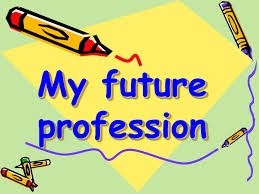 Cilj ovoga projekta je da pokušamo procijeniti kako učenici naše škole razmišljaju o svojoj budućnosti ili razmišljaju li o budućnosti uopće...
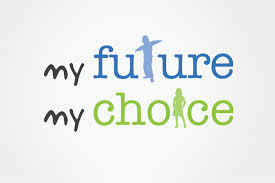 Od 100 ispitanih osoba i 70 odgovara mi ćemo pokušati pobliže uvidjeti razmišljnja nekih učenika...
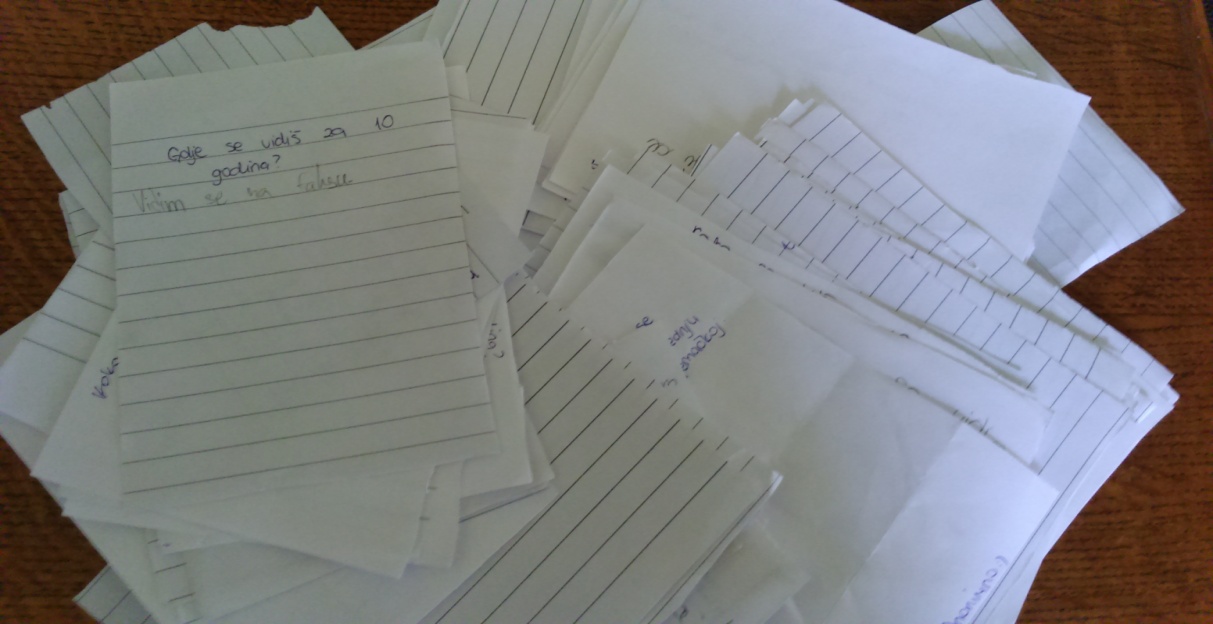 Prosjek
6% ih žele biti liječnici.
Od 82 učenika koja su odgovorila na anketu 4% njih se želi baviti sportom.






8% žele biti učitelji.
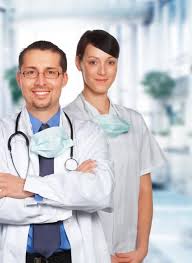 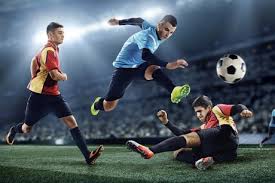 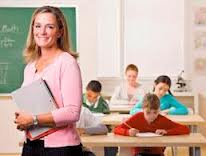 11% ih želi imati obitelj.
5% ih žele biti poduzetnici.






10% ih želi živjeti u drugoj državi.
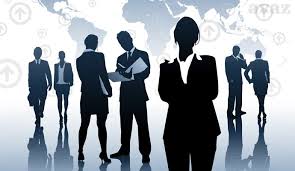 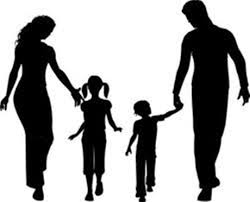 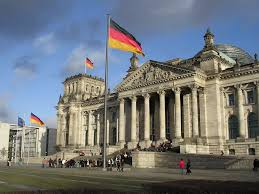 Ostali odgovori:
Svećenik-1%
Imaju završen fakultet-6%
Studiraju-6%
Zaposleni su-17%
Bogati su-3%
Bave se umjetnošću-3%
Bave se obrtom-11%
Želje su jedne, a mogućnosti drugo....
Mnogi od nas žele dobar život i svijetlu budućnost, ali mogućnosti nam nisu svima iste...

Za dobru budućnost treba imati obrazovanje i volju za učenjem.
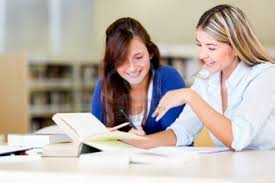 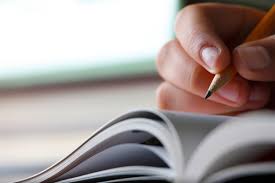 Zaposliti se ovdje u hrvatskoj jako je teško, a i BDP je također malo manje nego prosječan.
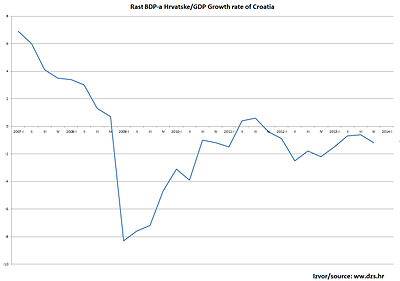 Slika porasta i pada BDP-a od 2007.- 2014.
Zbog toga  istog razloga mnogi ljudi imigriraju i odlaze u drugu državu i tamo im također bude teško, ali lakše je ako imaju završen fakultet ili neku struku.

Najviše se imigrira u Njemačku i skandinavske zemlje.
Vjerovatno svi mislimo da će najviše u životu uspjeti liječnici i odvjetnici, ali to ne mora biti tako.

Svi mi možemo uspjeti, samo se moramo potruditi onda kada je najpotrebnije, a to je u školi.
KRAJ